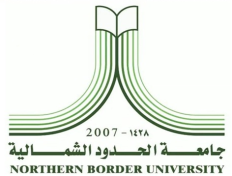 مهارات الاتصال
Communication Skills
الفصل السادسة
مهارات الحوار الفعال
اعداد د/ هشام سعد زغلول – رئيس قسم مهارات تطوير الذات
عمادة السنة التحضيرية والدراسات المساندة
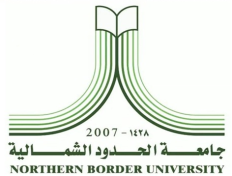 مهارات الحوار الفعال
موضوعات المحاضرة:
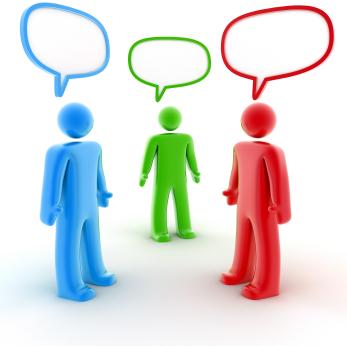 مهارة الحوار
مهارة التحدث والمخاطبة
مهارتي الاستماع والإنصات
مهارة العرض والإلقاء
مهارات التفاوض والإقناع
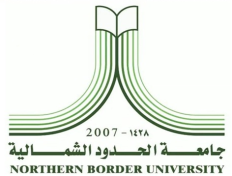 مهارة الحوار
مهارة الحوار:
هو عملية تتم بين طرفين أو أكثر ويتم من خلالها تبادل الآراء والأفكار حول موضوع معين دون وجود عوائق، مما يساعد في فهم كل منهم للآخر أو تقبل رأيه أو الوصول إلى قناعات مشتركة، أو في فهم المشكلات وحلها.
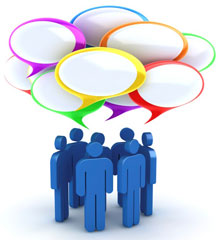 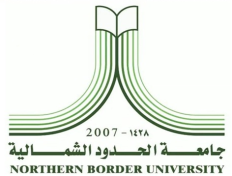 مهارة الحوار
أهداف الحوار :
تعديل بعض المفاهيم الخاطئة وتحسين بعض المعتقدات.
 تهذيب وتعديل السلوك.
 إقناع الآخرين وتغيير التوجهات الشخصية.
 ترويض للنفوس على تقبل النقد.
 محاولة فهم الآخرين والتعرف على آرائهم .
 الوصول إلى صيغة من التفاهم والتعايش بين الأفراد.
تبادل وتكامل الخبرات.
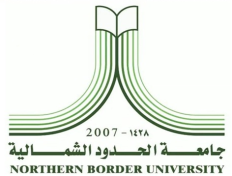 مهارة الحوار
آداب الحوار :
الإخلاص وحسن النية.
 الفهم العميقٌ لموضوع الحوار.
 التواضع وحسن الخلق.
 الحلم والصبر.
 حسن الإصغاء.
احترام الطرف الآخر.
احترام الرأي الصائب.
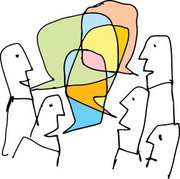 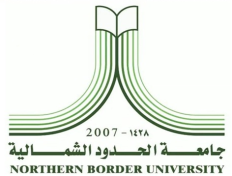 مهارة الحوار
مراتب الحوار :
المرتبة الأولى) الحوار (: ويكون بين عالم وعالم؛ وهو أفضل المراتب.
المرتبة الثانية) الجدال( : وله شكلين:جدال مُجديّ: ويكون بينٌ عالم ومتعلم، وجدال عقيم: ويكون بين عالمٍ ومتعالم) جاهل معاند (وهذا الشكل هو  السيئ.
المرتبة الثالثة) المراء (: ويكون بين جاهل وجاهل، كأن يكون الموضوع في أمور الغيب أو ما استأثر الله بعلمه) كالروح ( وهو  الأسوأ.
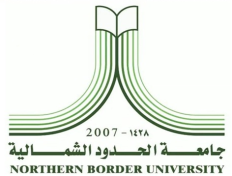 مهارة الحوار
سمات المحاور الجيد :
1- العلم.                                       2- إخلاص النية لله تعالي.
3- فهم نفسية وطبيعة الطرف الآخر.       4- حسن الخطاب.
5- حسن الاستماع.                           6- قبول الحق.
7- أن يكون الكلام في حدود الموضوع المطروح.
8- البعد عن اللجج.                          9- البعد عن الإعجاب بالنفس.
10- التروي وعدم الاستعجال.             11- الرغبة في الحوار.
12- الإعداد الجيد لموضوع الحوار.      13- الانصات الجيد.
14- بداية الحوار.                         15- الموضوعية.
16- الصدق والأمانة.                     17- الاتزان العاطفي.
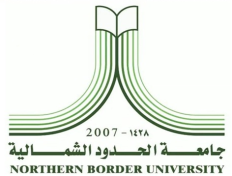 مهارة الحوار
مراحل الحوار:
أولا: مرحلة الإعداد.       ثانيا: مرحلة التنفيذ.        ثالثا: مرحلة التقويم.
معوقات الحوار:
- الكبر وسوء الخلق.                            -  الغضب والانفعال.
- عدم الاستماع والانصات.                     - الثرثرة وكثرة الكلام.
- وجود المشوشات.                             - تحول مسار عملية الحوار إلى جدال.
- سوء اختيار المكان والزمان.                 - خلو الحوار من عبارات الثناء والمدح.
- كثرة عبارات العتاب والذم واللوم.            - مهاجمة الشخص المحاور لشخصه.
- عدم ادراك أن الخلاف أمر طبيعي.            -اللف والدوران في الحديث.
- اختلاف الاجيال وتباين المفاهيم.
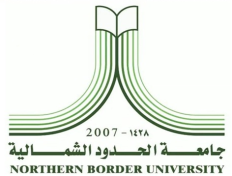 مهارة التحدث والمخاطبة
متطلبات الحديث بفاعلية:
تعرف على ما يريده المستمع قبل التحدث إليه.
اختر التوقيت المناسب للحديث .
يفضّل الكثيرون أن يكون الحديث الموجّه إليهم خاصاً.
أرسل أفكارك إلى المستمع بطريقة منظمة وواضحة.
استخدم مدخل الإقناع في الحديث.
بسّط لغة التخاطب مع المستمع.
تأكد تماماً من أن المستمع يفهم الحديث الموجه إليه.
تقبل انتقادات المستمع أثناء الحديث الموجه إليك.
استخدم الأمثلة والعرض إنْ أمكن أثناء حديثك للمستمعين.
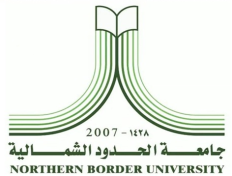 مهارة التحدث والمخاطبة
مراحل عملية التخطيط للحديث:
أولا: مرحلة إعداد الحديث: وتشتمل علي:
تحديد الهدف من الحديث.
تحديد موعد اللقاء.
اختيار المكان والزمان المناسب.
تحديد نوعية الجمهور.
اختيار مادة الحديث.
ثانيا: مرحلة توجيه الحديث. 
ثالثا: مرحلة التقويم.
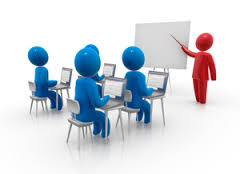 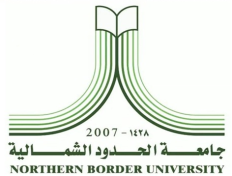 مهارة التحدث والمخاطبة
الأسئلة ودورها في مهارة التحدث:
من أنواع الأسئلة:
السؤال المغلق.
السؤال المتعلق بالحقائق.
سؤال المتابعة.
سؤال التغذية الراجعة) المرتدة).
مؤشرات إيجابية لتفاعل الجمهور مع المتحدث: 
هز الرأس بالموافقة - ميل الجسد للأمام- الإصبع على الخد-النظر المستمر - ترديد الكلمات-التفاعل مع الحديث .
مؤشرات سلبية لتفاعل الجمهور مع المتحدث:
التململ- النظر إلى الساعة- وضع اليدين خلف الرقبة – التثاؤب- عبوس الوجه- الإكثار من حك الرأس أو الجسد.
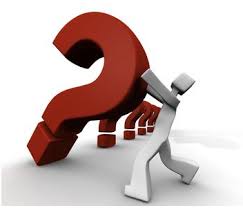 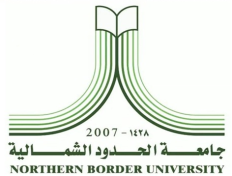 مهارة التحدث والمخاطبة
مقومات الحديث المؤثر:
 أولا: المقومات المتعلقة بالمتحدث:
الاستهلال الجيد والختام الجيد للحديث.
السيطرة على دفة الحديث.
تعلم حسن الاستماع.
تجنب تقليد الآخرين.
استخدام أكبر قدر من الحواس.
الحرص على التلقائية.
الإقرار بالخطاء.
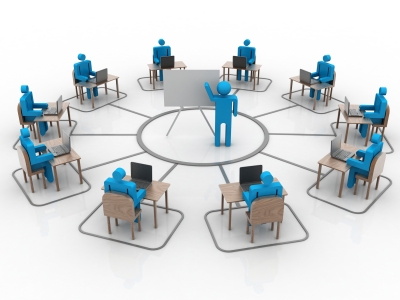 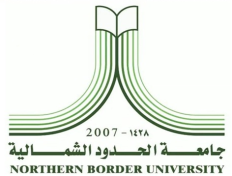 مهارة التحدث والمخاطبة
مقومات الحديث المؤثر:
 ثانيا: مقومات متعلقة بالجمهور:
معرفة اتجاهات وميول المستمعين.
البدء بنقاط الاتفاق.
احترام أراء المستمعين.
الشعور بالأهمية.
ثالثا: مقومات متعلقة باللغة.
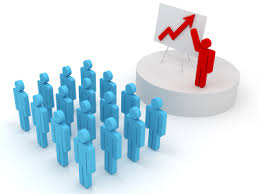 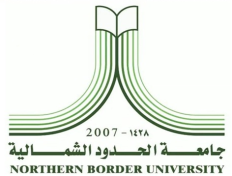 مهارتي الاستماع والانصات
أهمية الاستماع :
السمع هو أسبق حواس العقل.
يتسم السمع بالقدرة على الشمول والإحاطة للمواقف.
التكيف مع المعيشة بشكل شبه طبيعي.
الاستماع إلي خبرات الآخرين شرط أساسي للنمو اللغوي.
تحسين العلاقات.
إجراء عمليات الفهم والتقييم للآخرين.
أنواع الاستماع:
النوع الأول: الاستماع الحقيقي.
النوع الثاني: الاستماع الشكلي.
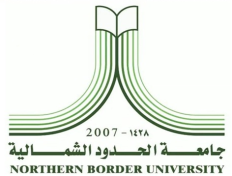 مهارتي الاستماع والانصات
الفرق بين السماع والاستماع والانصات:
السماع: وهو استجابة عضو السمع وهي الأذن للأصوات الخارجية.
الاستماع: وهو الأثر الناتج عن فعل الأذن.
الإنصات: وهو الاستجابة الفعلية الواعية من الفرد والناتجة عن إعمال العقل بشكل مقصود .
مراحل عملية الإنصات:
أولاً: مرحلة السمع.
ثانياً: مرحلة الاستماع.
ثالثاً: مرحلة الإنصات.
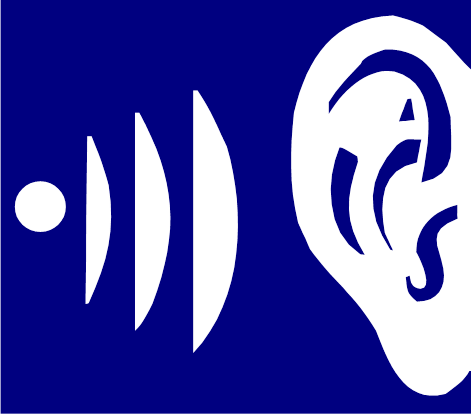 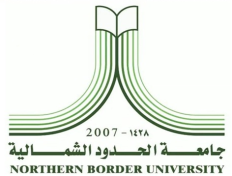 مهارتي الاستماع والانصات
المهارات المطلوبة لإتقان مهارة الاستماع والإنصات:
     أولاً: التهيؤ للإنصات.
     ثانياً: أثناء عملية الإنصات.
معوقات الاستماع والإنصات:
معوقات تتعلق المستقبل.
معوقات تتعلق بالمرسل.
معوقات تتعلق بالرسالة.
معوقات تتعلق بالبيئة.
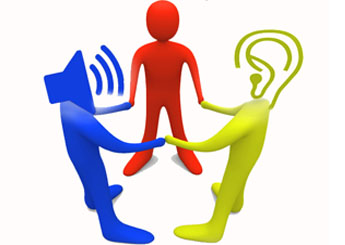 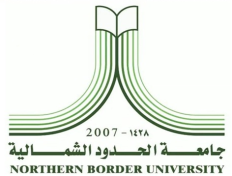 مهارة العرض والإلقاء
متطلبات الإلقاء الجيد:
1- العلم.                         2- الإعداد والتحضير.
3- المهارة اللغوية.             4- فن إيصال المعلومة.
5- الثقة بالنفس.                6- الصدق.
7- مراعاة الحضور.           8- الاستماع الجيد.      
9- الالتزام بما يقول.
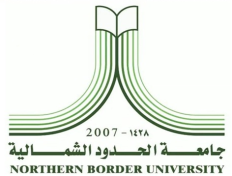 مهارة العرض والإلقاء
مراحل عملية الإلقاء:
أولاً: مرحلة جمع المعلومات.
ثانياً: مرحلة التدرّب المسبق على الإلقاء.
ثالثاً: مرحلة ما قبل الإلقاء.
رابعاً: مرحلة الإلقاء.
خامساً: مرحلة التقييم
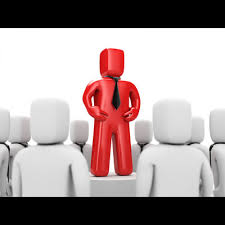 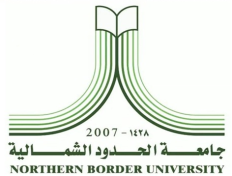 مهارات الإقناع والتفاوض
[ أ ]- مهارة الإقناع
مفهوم الإقناع:
هو الجهد المنظم المدروس الذي يستخدم وسائل مختلفة للتأثير على آراء الآخرين وأفكارهم بحيث يجعلهم يقبلون ويوافقون على وجهة النظر في موضوعٍ معين، وذلك من خلال المعرفة النفسية والاجتماعية لذلك الجمهور المستهدف.
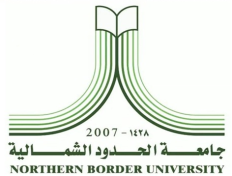 مهارات الإقناع والتفاوض
[ أ ]- مهارة الإقناع
أساليب الإقناع:
التجارب الميدانية.
القصة القصيرة ذات المعاني والدلالات.
الأمثال العربية الأصيلة.
البراهين والحجج.
التعابير الطبيعية.
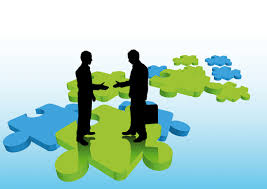 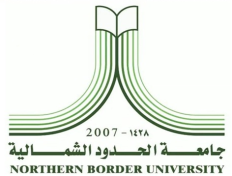 مهارات الإقناع والتفاوض
[ أ ]- مهارة الإقناع
محفزات الإقناع:
- المقارنة أو المعيارية.            - التبادل .           - الولاء.
- السلطة.       - النٌّدرة.           - إتباع الجماعة.    - المودة.
 مراحل الإقناع:
1- الوعي.         
2- الاهتمام.           
3- التقويم.
4- التجربة.
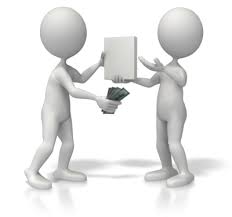 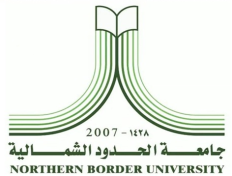 مهارات الإقناع والتفاوض
[ أ ]- مهارة الإقناع
طرق تنمية مهارة الإقناع:
اقتنع أنت أولاً بالفكرة التي ستطرحها.
كن صادقاً ولا تغير الحقائق.
استخدم الحجج والبراهين والأدلة على صحة ما تقول.
استخدم أسلوب الرفق واللين في الكلام.
كن واثقاً من نفسك أثناء الحديث.
لا تستخدم أسلوب الضغط على الطرف الآخر ليؤمن بفكرتك.
كن موضوعياً وتجرد من رغباتك وذاتك.
طمئن الطرف الآخر وبدد مخاوفه.
لا تهاجم أفكار الآخرين 
استخدم لغة الجسد المناسبة التي تدل على صدق ما تقول.
لا تحتكر الموقف فمن حق الطرف الآخر أن يسعى لإقناعك مثلما لك الحق في ذلك.
لا تنفعل إذا كان الموضوع علمياً ويحتاج لبراهين منطقية.
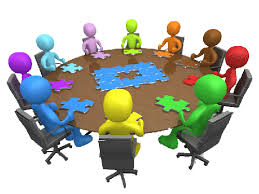 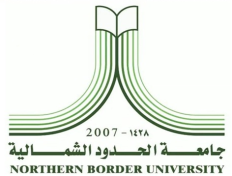 مهارات الإقناع والتفاوض
[ب]- مهارة التفاوض
مفهوم التفاوض:
هو عملية نقاش متبادلة بين طرفين للوصول إلى تسوية بين المصالح المتعارضة بطريقة ترضي طرفي المعادلة، وتكمن أهمية التفاوض في ضرورته للوصول إلى حل للخلافات والنزاعات بين الأطراف.
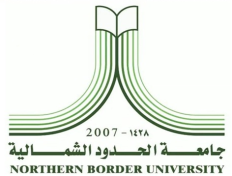 مهارات الإقناع والتفاوض
[ب]- مهارة التفاوض
شروط التفاوض:
القوة التفاوضية: يقصد بها مدى السلطة التفاوضية للتفاوض.
المعلومات التفاوضية: وهي المعلومات الكافية عن الخصم.
القدرة التفاوضية: مدى البراعة والمهارة والكفاءة في التفاوض.
الرغبة المشتركة: توافر رغبة حقيقية لدى الأطراف المتفاوضة لحل مشاكلهم .
المناخ المحيط: حيث يجب أن تكون القضية التفاوضية ساخنة أي جديرة بالتفاوض.
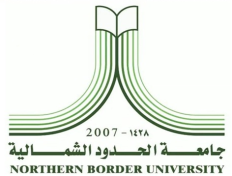 مهارات الإقناع والتفاوض
[ب]- مهارة التفاوض
خطوات عملية التفاوض:
تحديد وتشخيص القضية التفاوضية.
تهيئة المناخ للتفاوض.
قبول الخصم للتفاوض.
التمهيد لعملية التفاوض الفعلية والإعداد لها تنفيذيا.
بدء جلسات التفاوض الفعلية.
الوصول إلى الاتفاق النهائي وتوقيعه
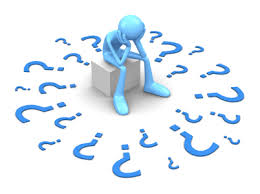 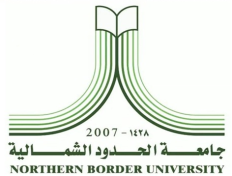 مهارات الإقناع والتفاوض
[ب]- مهارة التفاوض
سمات المفاوض الناجح:
الحكم السليم على الأمور.
الاستعداد والالتزام بالتخطيط .
الحكمة والصبر والانتظار.
القدرة على الاستماع بعقل متفتح.
الشجاعة في الاستعانة بالفريق المساعد في الوقت المناسب.
الثقة بالنفس.
سرعة البديهة .
التفاوض بفاعلية مع الطرف الآخر وكسب ثقته.
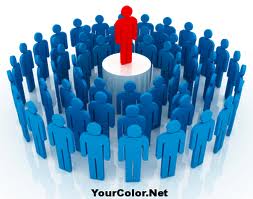 شكراً لحسن انصاتكم
ممارسة الأنشطة اليومية
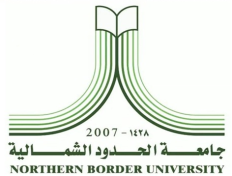 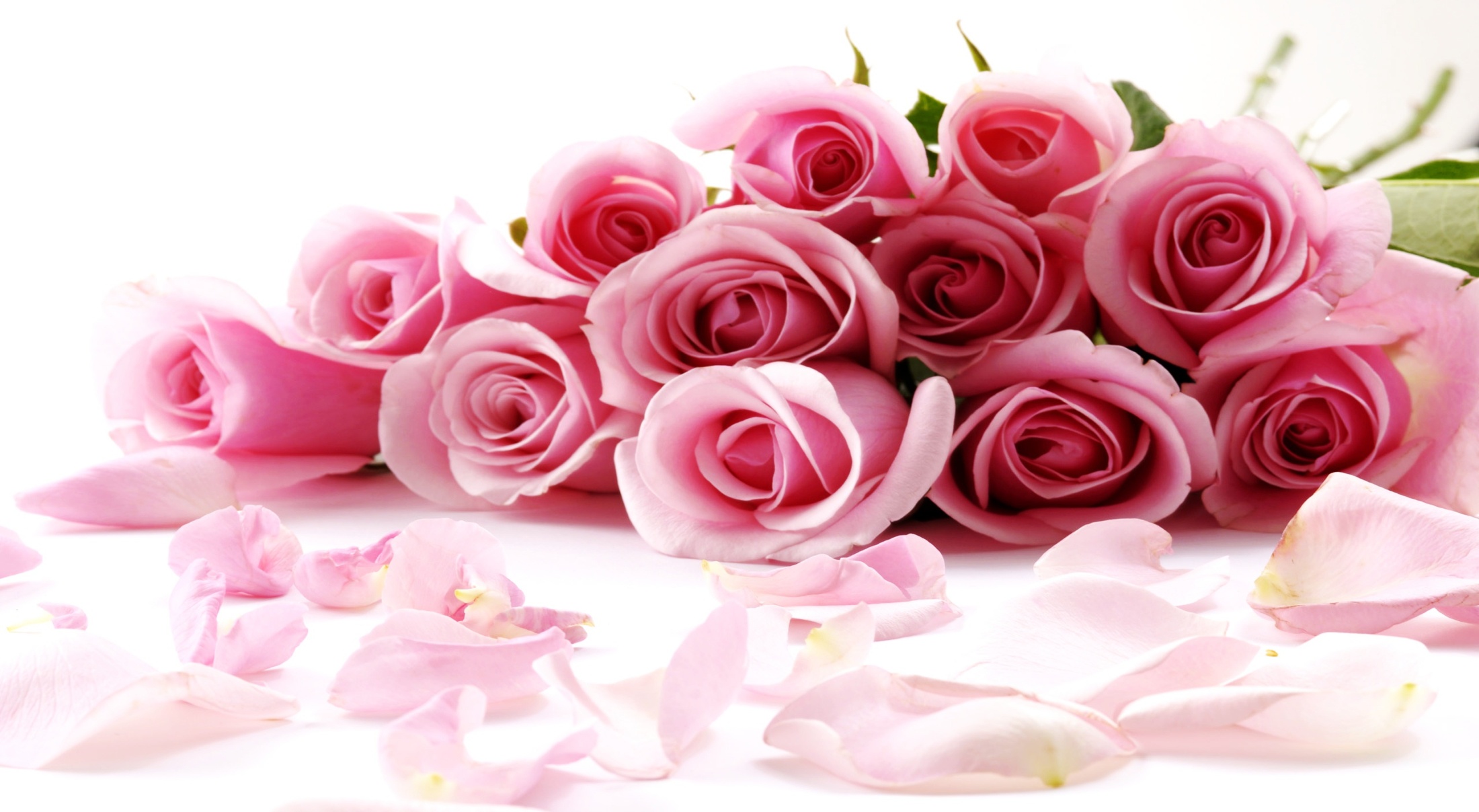 مع تحيات
قسم مهارات تطوير الذات
بعمادة السنة التحضيرية والدراسات المساندة